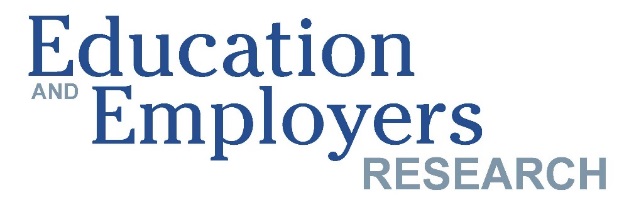 E & E / UKCES 11.09.15
How should our schools and colleges respond to the demands of the twenty first century labour market? 

Dr Anthony Mann (Education & Employers) and Prof Prue Huddleston (U. Warwick)
Anthony.Mann@educationandemployers.org 

With responses from Brian Lightman (Association of School and College Leaders) and Kate Shoesmith (Recruitment and Employers Confederation)
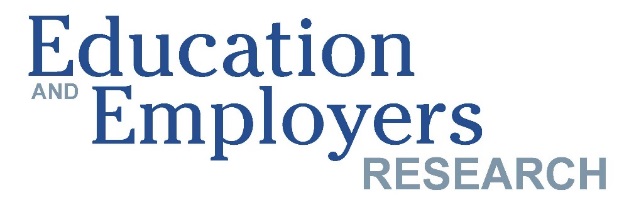 Overview.
What do employers want from the school curriculum? Responding to the OECD’s 2013 Survey of Adult Skills

November 2013: national leaders from worlds of education and employment come together to consider the findings of the OECD’s Survey of Adult Skills – focusing on the growing gaps between the classroom and workplace and the need for a clearer articulation of what twenty-first employers want of young recruits and how schools and colleges can best prepare young people to thrive through their transitions.
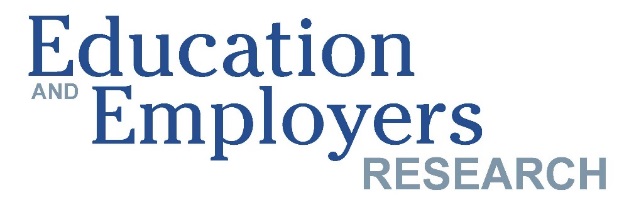 Participants.
Ariel Eckstein, Managing Director   LinkedIn EMEA 	
Brent Hoberman, Internet Entrepreneur and Investor 	
Brian Lightman, General Secretary, Association of School and College Leaders 	
Charles Parker, Chief Executive, Baker Dearing Educational Trust 	
Christine Hodgson, Chairman, Capgemini UK plc 	
Dame Clara Furse, Chairman, Nomura Bank International 	
David Cruickshank, Chairman, Deloitte and Education and Employers 
David Frost, Chair, LEP Network 	
Jeremy Newman, Chairman, Audit Commission 	
John Morgan, Chief executive, Morgan Sindall Plc 	
Kay Carberry, Assistant General Secretary, Trade Union Congress 	
Lesley Giles, Deputy Director for Research and Policy, UKCES 	
Lord Michael Grade 	
Mark Protherough, Executive Director, ICAEW
Russell Hobby, General Secretary, National Association of Head Teachers
Nick Chambers, Director, Education and Employers Taskforce 	
Paul Drechsler, Chairman and Chief Executive, Wates 	
Paul Ryder, Group Co-Head of LTROD, HSBC 	
Peter Cheese, CEO, CIPD 	
Peter Dart, Director, WPP 	
Richard Hardie, Chairman, UBS Ltd 	
Ron Dennis CBE, Executive Chairman, McLaren Group 
Sir Anthony Salz, Executive Vice Chairman, Rothschild 	
Sir Charlie Mayfield, Chairman, John Lewis Partnership and Chairman of UKCES 	
Sir Mike Rake, Chairman, BT Group and President of the CBI 	
Stephen Welton, CEO, Business Growth Fund 	
Terry Morgan CBE, Chairman, Crossrail 	
Tim Thomas, Head of Employment Policy, EEF
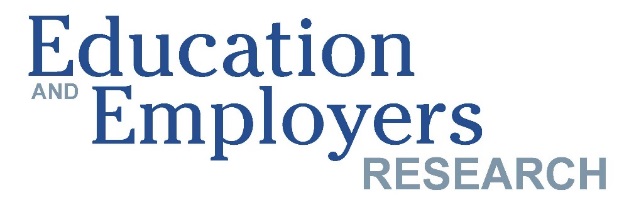 The opportunity.
How can schools and colleges make best use of the new levels of discretion they have over curriculum delivery – working within the constraints of qualifications frameworks and accountability mechanisms – to better prepare young people for the working world?

What practical advice can be offered to school leaders seeking to optimise the chances of their young people to succeed in the modern labour market?
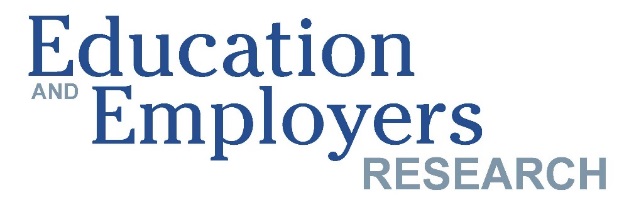 Methodology and outputs I.
Project led by Anthony Mann (Education and Employers Research) and Prue Huddleston (University of Warwick).

Key questions discussed by a panel at the 2014 Research Conference: 
Chris Husbands (IoE), Hugh Lauder (U. Bath) Andreas Schleicher (OECD), 
Robert Schwartz (Harvard).

Publication: How should our schools respond to the demands of the 
twenty first century labour market?  Eight perspectives. (February 2015).
Interviews with leading commentators on the relationship between education and employment: Kay Carberry (TUC), Peter Cheese (CIPD), Prof. Chris Husbands (IoE), Prof. Ewart Keep (Oxford), Prof. Hugh Lauder (Bath and Journal of Education and Work), David Pollard (FSB), Andreas Schleicher (OECD), Prof. Lorna Unwin (IoE and Journal of Vocational Education and Training).

Visit: www.educationandemployers.org/research
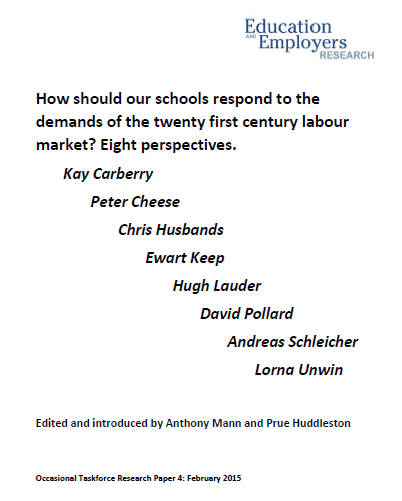 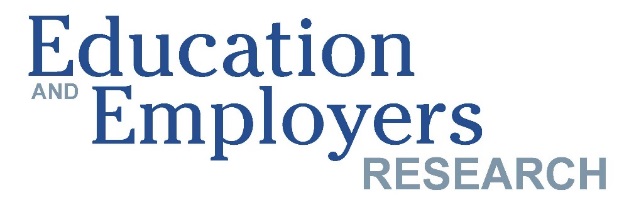 Methodology and outputs II.
Publication: What do recruiters think about today’s young people?  Insights from four focus groups with a commentary by Kevin Green, CEO of the Recruitment and Employers Confederation (September 2015)

Discussions with representatives from representatives 
from 31 different employers, large and small, public and 
private over four sessions in London and the East Midlands.  

We are grateful to CIPD and ASCL for help in enabling focus groups.
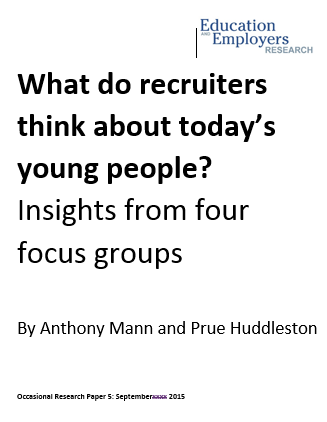 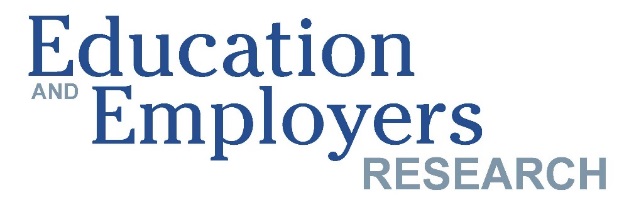 The context: a long view.
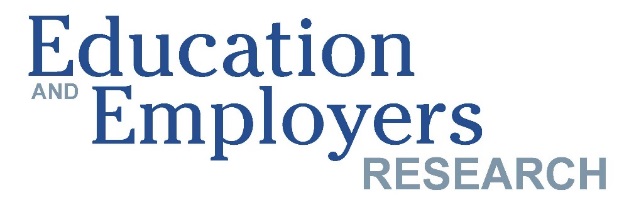 No generation of young people has have ever gone into work more highly qualified and with more years of education under their belts.
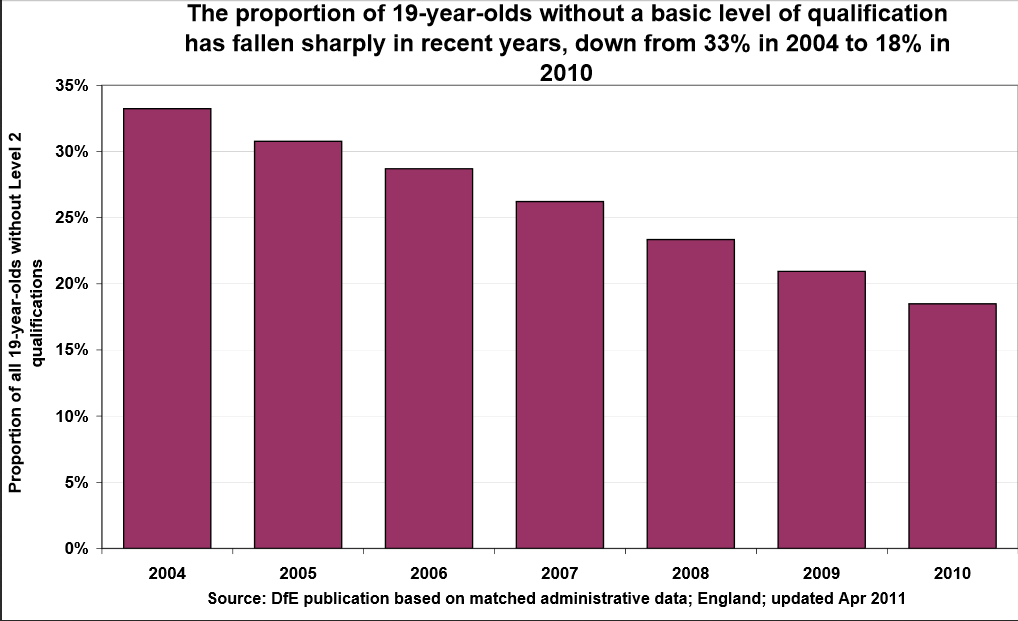 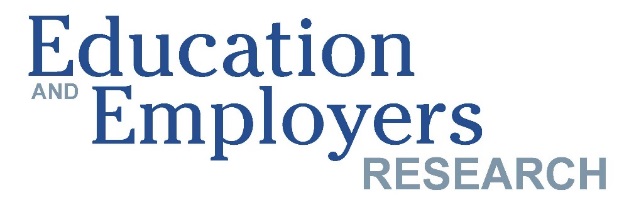 And yet, over the last generation, young people have increasingly struggled in the labour market.
The ratio of youth to adult unemployment worsening in the UK
Young people’s earnings falling behind
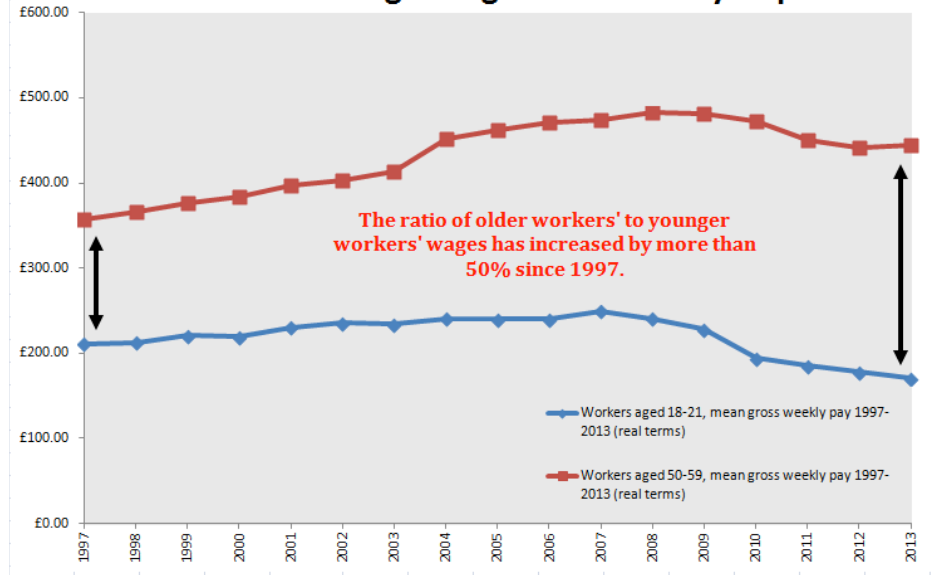 Source: Intergenerational Foundation, Squeezed Youth (2013)
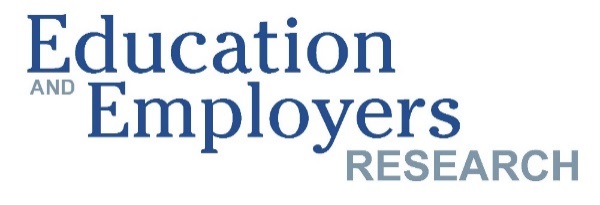 Young people losing out…
…in the competition for Apprenticeships.
…in combining part-time employment 
with full-time study.
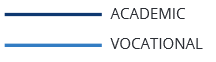 Source: House of Commons Library (2015)
% young people unemployed who have left 
full-time education by age and highest level 
of qualification, 2011
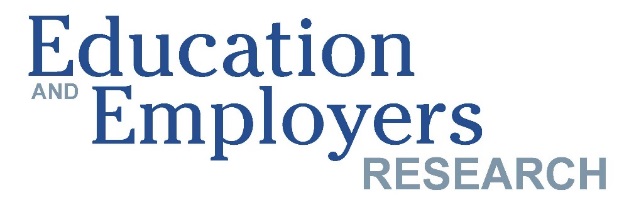 It is not just the least qualified who suffer but but they suffer the most.
% young people unemployed who have left FT education by age & highest level of qualification, 2011
% recent graduates in high and low skill occupations
Source: ONS, Characteristics of young unemployed people (2012)
UKCES, Youth Employment Challenge (2012)
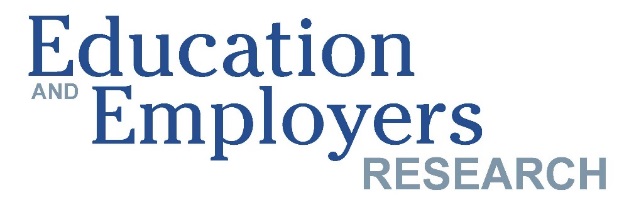 The fact that growing numbers of young people are getting off to a poor start in their working lives matter more than ever because…
..the evidence of scarring is compelling – episodes of youth unemployment depress future earnings.
	- OECD (2010), Jobs for Youth, 31-32
…long term young unemployed face higher risk of mental illness
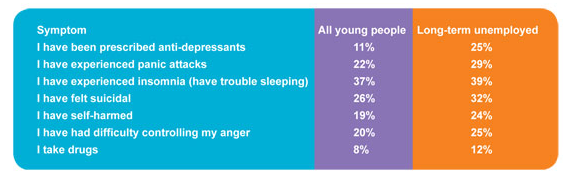 Prince’s Trust (2014) – Survey of 2,161 young people aged 16-25
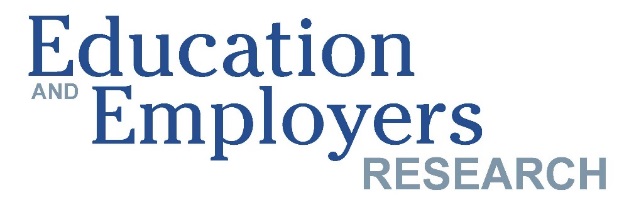 And youth unemployment is social problem with concentrations by…
…ethnicity.
…geography.
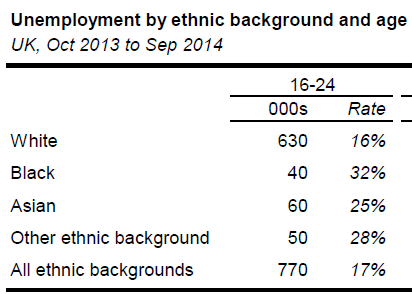 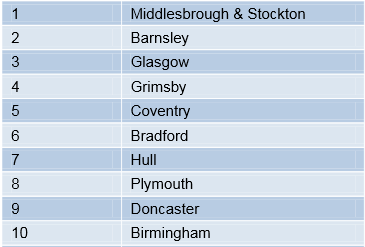 Youth unemployment by ethnicity, 2014
Source: House of Commons Library (2015)
Source: Work Foundation, Geography of youth unemployment (2014)
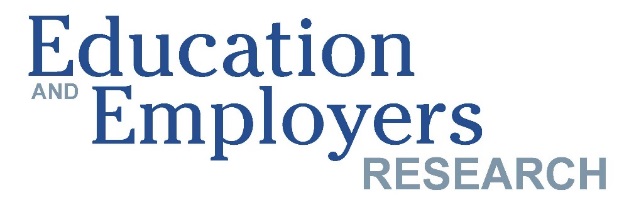 But… those employers who do employ young people think they have been well prepared by education.
The main obstacle to (more) young people getting new jobs is competition in the market place rather than perceptions that young applicants do not have the capability to perform in the job role. 

 - UKCES, National Employer Skills Survey (2013), 93
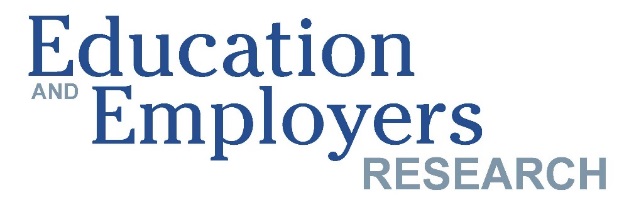 And what schools do matters more than ever
One chance at higher education
Funded training to 19
Young people are less likely to receive training in work than in past…
UKCES (2012), Youth Employment Challenge
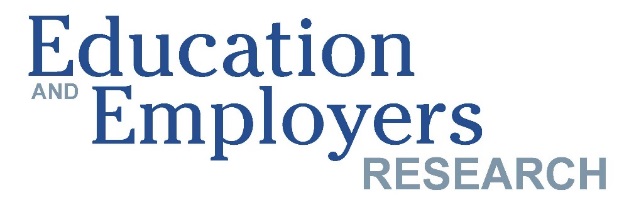 How the labour market has changed for young people.
Technology: making information/knowledge more accessible;  automating lower/middle skilled tasks; changing recruitment practice (Kay Carberry, Hugh Lauder, Peter Cheese, Andreas Schleicher)
Globalisation:  semi-skilled, entry level jobs being exported (Hugh Lauder)
Deregulation: reducing employer incentive to invest in training, increasing non-traditional employment patterns (Peter Cheese, Ewart Keep)
Competition: from experienced older workers who are physically capable of extended working lives (Peter Cheese, David Pollard)
Inequality: the hour glass economy generating low skill service sector jobs with weak prospects of progression (Peter Cheese, Ewart Keep)
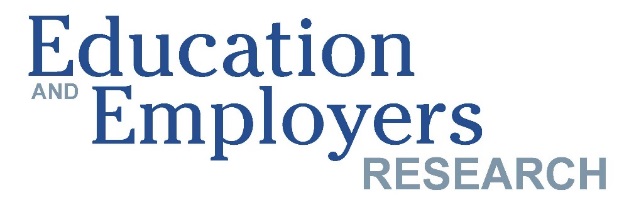 Three key implications for schools/colleges.
The labour market has become more complex – demanding improved careers guidance enriched by first-hand employer contacts
School to work transitions have become more fractured – requiring schools to improve recruitment skills (and resilience) of young people
‘Good’ employers are more demanding – asking not just for knowledge itself, but the ability to apply knowledge effectively
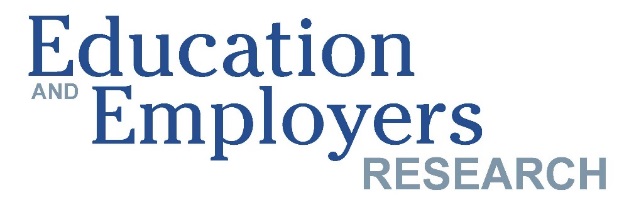 The labour market has become more complex – demanding improved careers guidance enriched by first-hand employer contacts
One of the weakest aspects of the British economy is the extent of the mismatch found between the qualifications and skills possessed by workers and those demanded by employers.  It is a fundamental weakness of the labour market in general and of the youth labour market in particular.  
If we think of young people making investment decisions as they decide on the qualifications, training and experience (collectively, the human capital) they plan to accumulate prior to leaving education to optimise their ultimate earnings in the labour market, we need to recognise the importance of access to good information about what that labour market actually wants and demands in order for properly informed decision making to take place.  
In the absence of good labour market signalling, it can be no surprise that poor investment decisions will be made and the widely evidenced skills mismatches in the British economy become a predictable result. 
(Prof. Hugh Lauder, University of Bath; Editor, Journal of Education and Work)
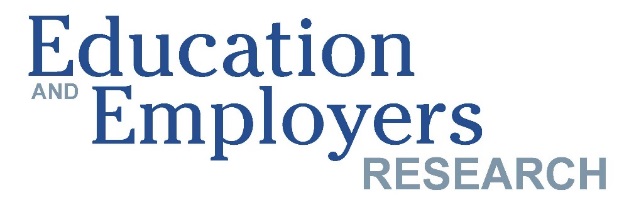 The labour market has become more complex – demanding improved careers guidance enriched by first-hand employer contacts
Illustration
More complex careers, with more options in both work and learning, are opening up new opportunities for many people. But they are also making decisions harder as young people face a sequence of complex choices over a lifetime of learning and work. Helping young people to make these decisions is the task of career guidance. . . . [Career professionals] need to be able to call on a wide range of information and web-based resources. Strong links between schools and local employers are very important means of introducing young people to the world of work.
OECD, Learning for Work 2010: 16
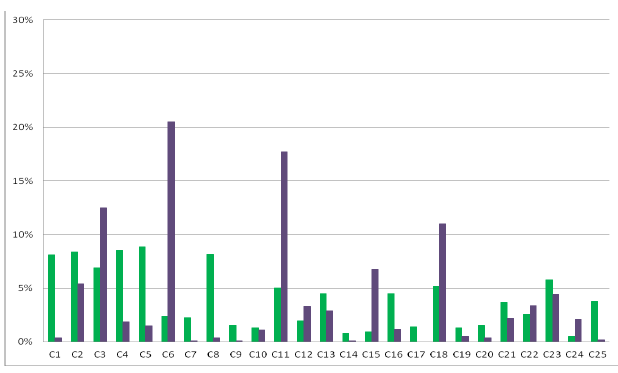 Mapped career aspirations of 15-16 year olds.  Source: Mann et al. 2013. Nothing in Common: The career aspirations of young Britons mapped against projected labour market demand. London: UKCES & EET.
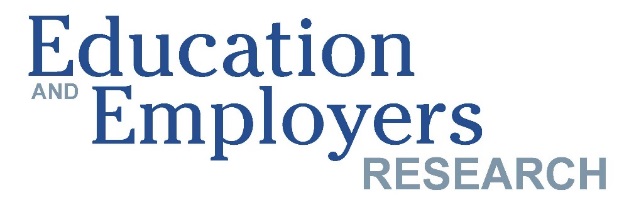 The labour market has become more complex – demanding improved careers guidance enriched by first-hand employer contacts
Focus Group recruiters
‘I think college courses are totally disjointed from what’s happening and needed in the workplace. It’s really hard to motivate apprentices because of this disconnect.’
‘Even some post-graduates are spectacularly naïve.  They’ve just done years studying mechanical engineering and when it comes to interview it turns out that they are not actually interested in working in mechanical engineering!’
‘Young people do the course which is funded, not the course which is best for the job. The advice they get isn’t smart enough.’
‘They [schools] absolutely need to spend more time on careers.  It should be compulsory through the whole year.’
‘Careers should be integrated into the curriculum – giving young people lots of insights, helping them to understand what’s what and make good decisions for themselves.’
School to work transitions have become more fractured – requiring schools to improve recruitment skills (and resilience) of young people
The well-structured pathway (such as graduate entry schemes leading to long term employment) is becoming rarer and rarer – we are in the era of portfolio careers, zero hour contracts, part-time and self-employment, employment growth in small, rather than large employers. These are all trends which demand adeptness and confidence from young people if they are to navigate successfully through choppy waters into rewarding and secure careers. 
(Peter Cheese, CIPD)
School to work transitions have become more fractured – requiring schools to improve recruitment skills (and resilience) of young people
“..the transition process from education to work has become more challenging and complex, in terms of not only navigating pathways from education into employment, but also accessing appropriate forms of work.  ...When they do enter the labour market, [the futures of school and university leavers] are now likely to be played out in far less patterned ways and they continually have to manage the challenges of working in a flexible labour market context.”
	Michael Tomlinson, Education, Work and 	Identity (2013), 202.
Illustration

Internships, zero hour contracts, temporary and part-time contracts, self-employment
In an analysis of 667 job vacancies requiring limited education and skills in three areas, only 24% were for full-time, day time work.  
    	JRF. 2012. Challenges for disadvantaged 	young people seeking work
School to work transitions have become more fractured – requiring schools to improve recruitment skills (and resilience) of young people
Focus Group recruiters
‘It should be mandatory for schools to teach young people what they need to know for the transition from school to work. Children should be taught about the importance of being respectful, how to get useful information out of someone, how to listen well.’
‘Schools don’t sit down with them to talk about jobs, what they have to offer and how work works.  They don’t understand how to apply for a job, what CVs should look like, how to get themselves a job.’
‘They really need to be getting interview practice before they leave education – it gets them the practice and starts building the resilience they need.’
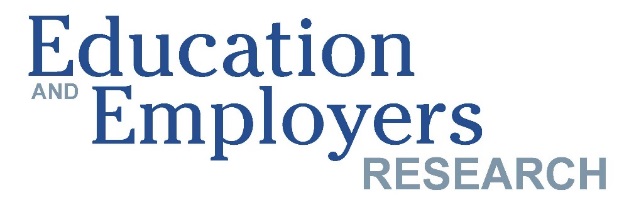 ‘Good’ employers are more demanding – asking not just for knowledge itself, but the ability to apply knowledge effectively
Schools must stop trying to predict the future, but they should try to prepare young people for the change they will experience. Schools need to stop preparing young people for the jobs that existed a generation ago and start preparing them for jobs which do not yet exist. For example, entrepreneurship education is much more important now than it was a generation ago because it teaches those skills and personal attributes which oil the modern labour market.  It should not be taught separately but written into every subject. 
The art of being enterprising – solution-focused attitudes, spotting opportunities, connecting dots and dealing with uncertainties – has, for example, a very clear and strong relationship with effective maths teaching.  The great goal of such teaching is not in ensuring deep conceptual understanding as an end in itself, important as that is, but in fostering the ability of young people to apply the knowledge they have accumulated in new situations. In this way, we give them the confidence and intellectual resource to embrace and deal with the myriad unfamiliar problems they will encounter through life. (Andreas Schleicher, OECD) 
For schools, it is a question of pedagogy and use of community based resources.  In pedagogic terms, there are tried and tested means of teaching young people to apply emerging knowledge in unfamiliar contexts.  Enterprise styles of learning are considerably more effective if they engage real people from real workplaces in their delivery, as is commonly seen in University Technical Colleges. (Prof. Chris Husbands, IoE)
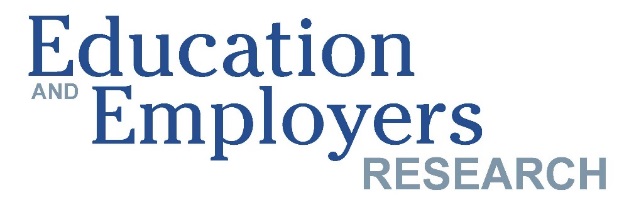 ‘Good’ employers are more demanding – asking not just for knowledge itself, but the ability to apply knowledge effectively
‘The world economy no longer pays you for what you know, but for what you can do with what you know.’ 
‘Young people need the ability to be personally effective in applying knowledge to solve new problems.’

(Andreas Schleicher, OECD)
Illustration
More than 40% of British workers report that their working environment has substantially changed over the previous three years and half had seen the introduction of new processes or technologies into work – one of the highest proportions across the OECD.
 - OECD. 2013. Skills Outlook, 51.
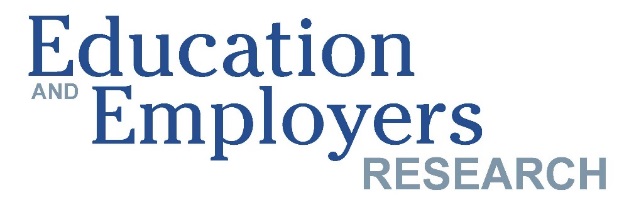 ‘Good’ employers are more demanding – asking not just for knowledge itself, but the ability to apply knowledge effectively
Focus Group recruiters
‘They need to be able to translate the skills, experience they’ve developed in school, university, volunteering, other work to show how it relates to the job that’s available.’
‘Older people in general are much better at problem-solving.  I think it’s because folk just have to solve problems in work much more these days and they get more experience at it and with general life experience too.  With young people, where they’ve done lots of things like the Duke of Edinburgh or been in youth organisations, you do see it, you can recognise it.  Schools can put on this sort of thing for them.’
Summary
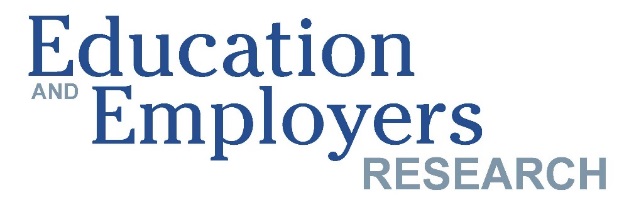 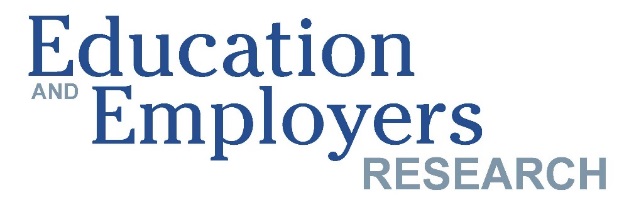 Questions and comments please
Kate Shoesmith, Recruitment & Employment Confederation

Brian Lightman, General Secretary, Association of School and College Leaders


Thank you.

Dr. Anthony Mann and Prof. Prue Huddleston
Anthony.Mann@educationandemployers.org 

www.educationandemployers.org/research - Twitter:  @Edu_Employers